Executive and judicial branches
The president and the supreme court
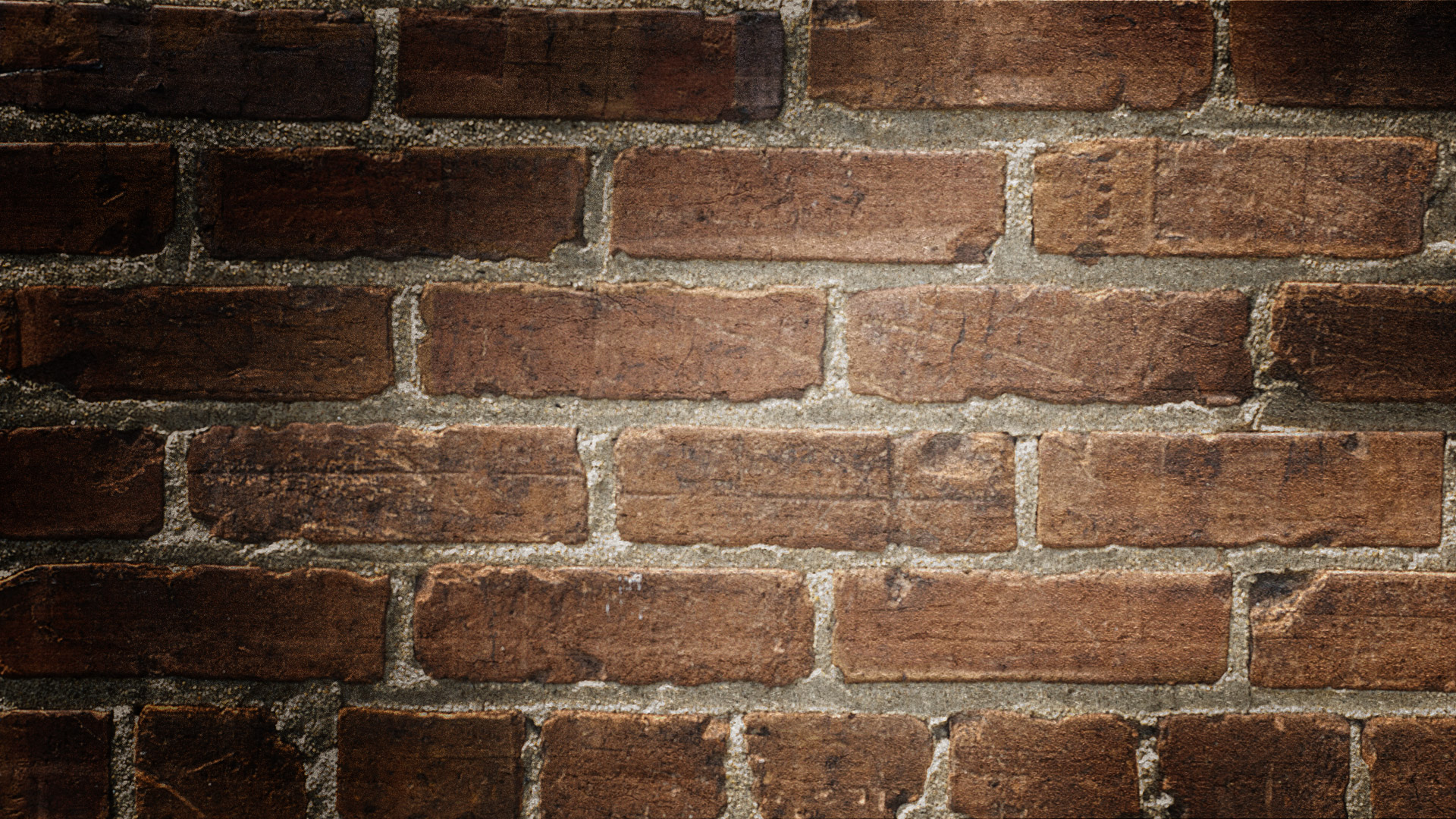 Executive: The president
Chief executive:
Enforces the laws and makes the federal budget…sort of.
Chief judiciary:
Appoints judges to federal courts, including the supreme court
Chief diplomat:
Negotiates treaties with foreign countries.
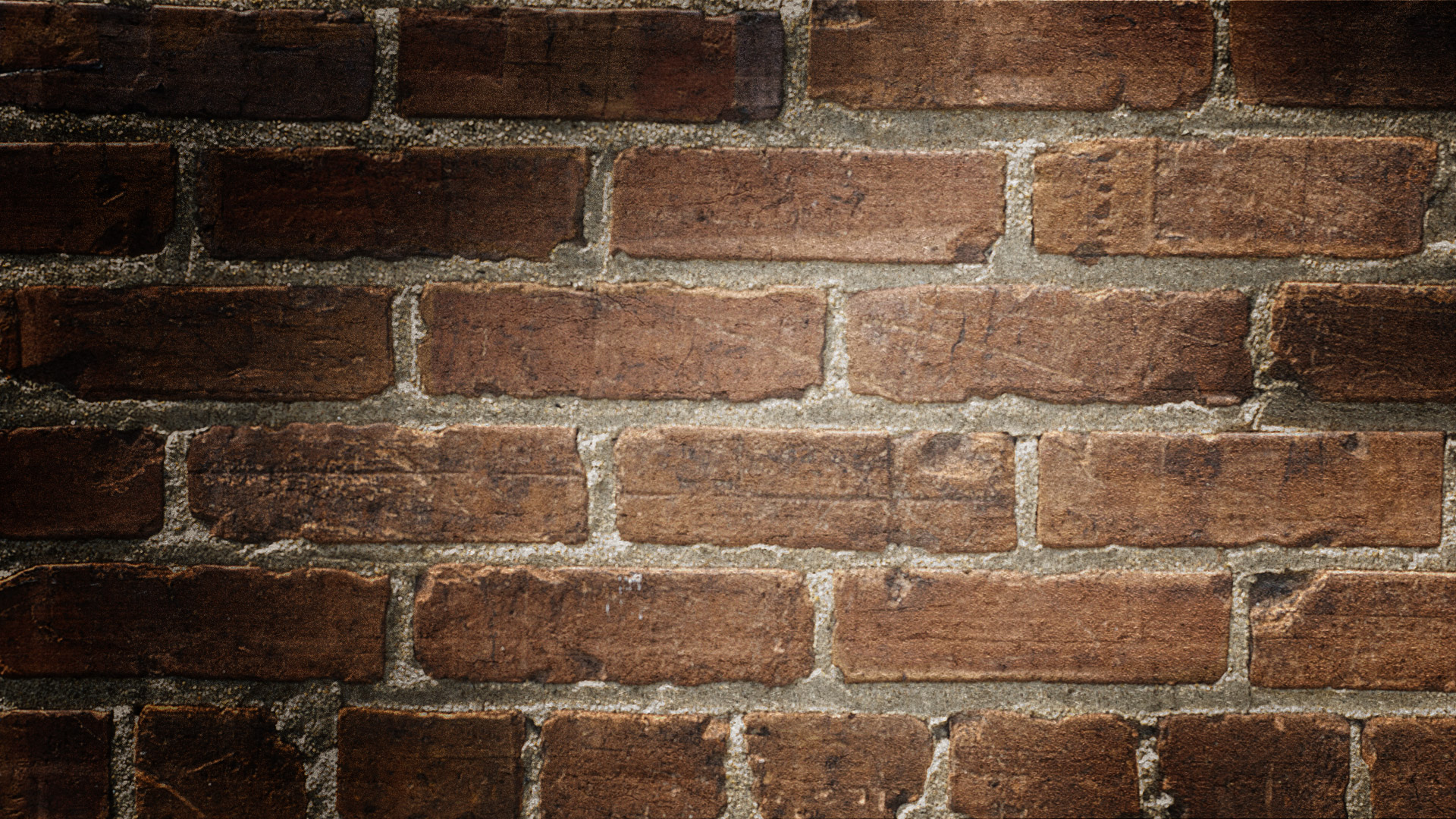 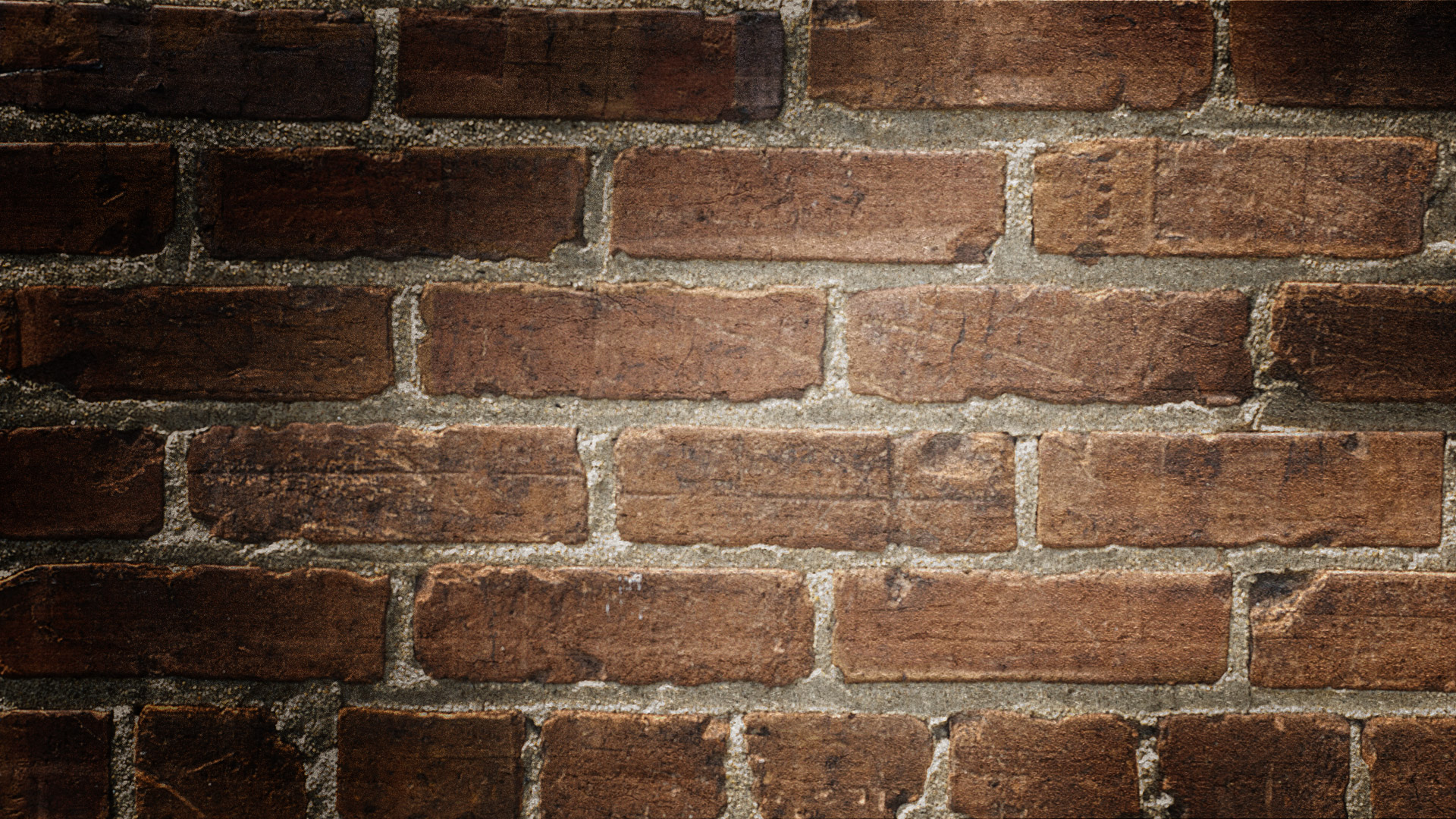 The president continued
Chief legislator:
the power to sign bills into law or veto them to send them back to congress.
Head of state:
Is the living symbol of the country.
Commander in chief:
Head of the armed forces.
This Photo by Unknown Author is licensed under CC BY-NC-ND
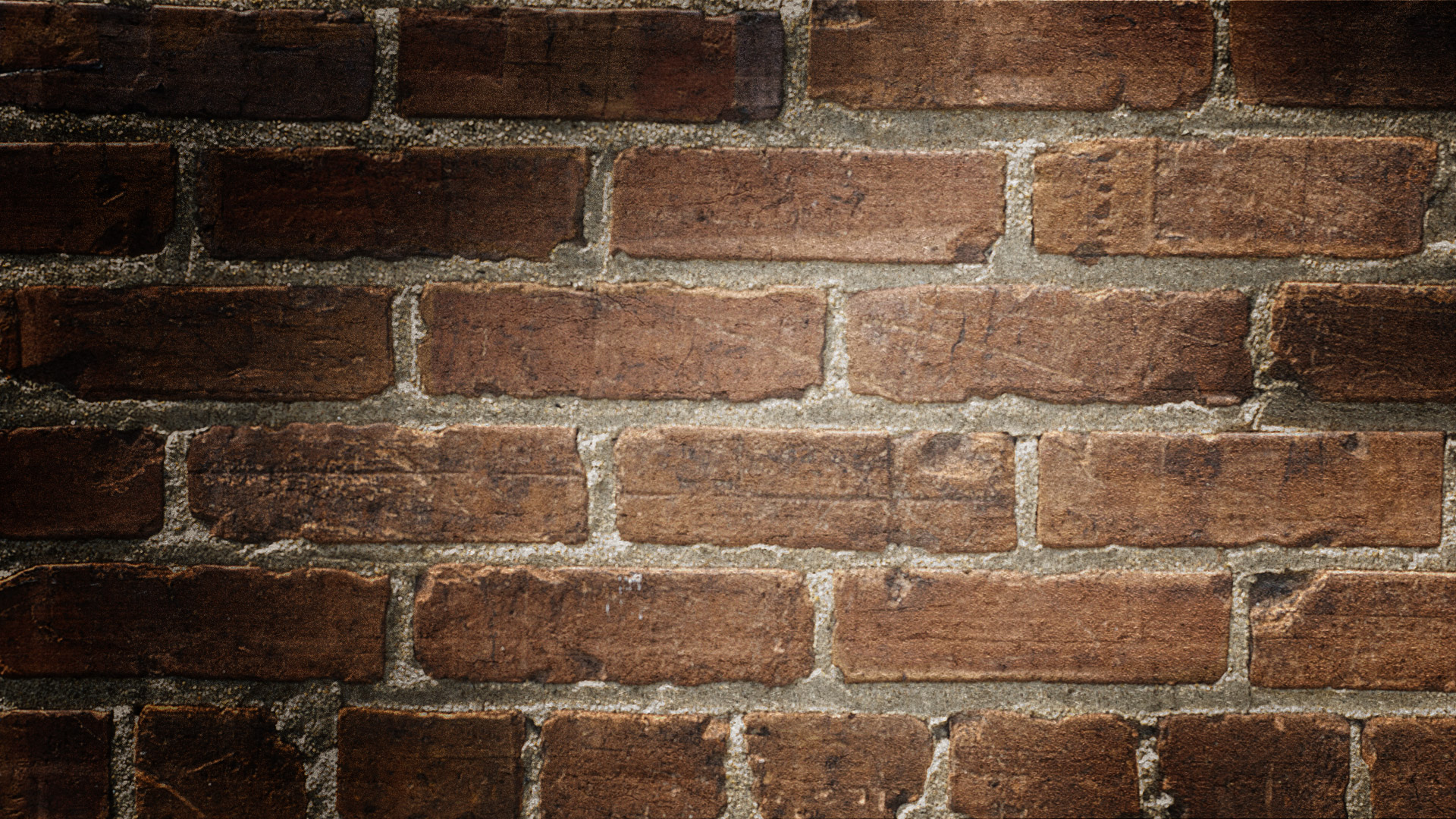 Qualifications to be president
Must be 35 years old.
Must be a natural born citizen.
Must have lived in the usa for at least 14 years.
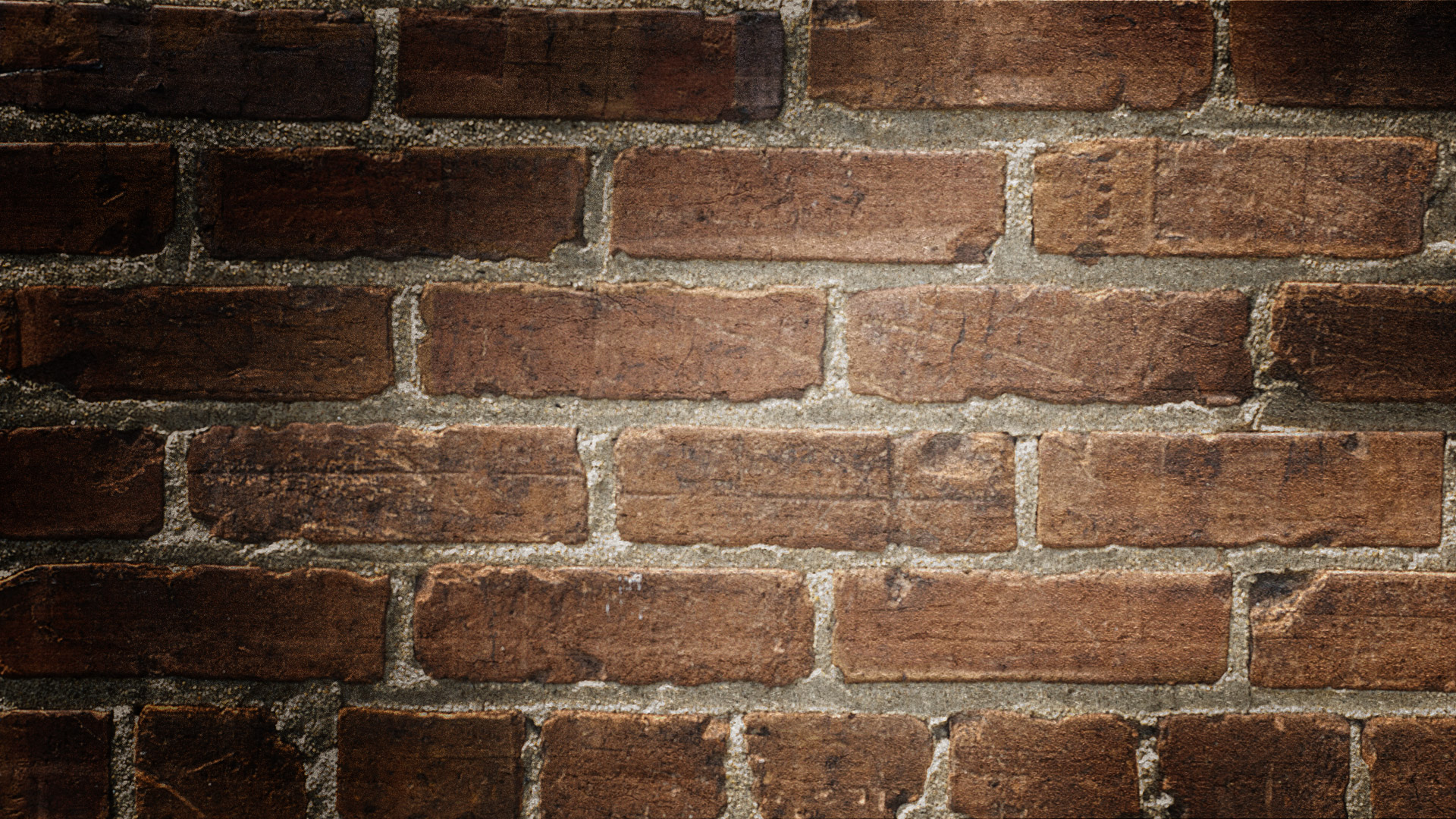 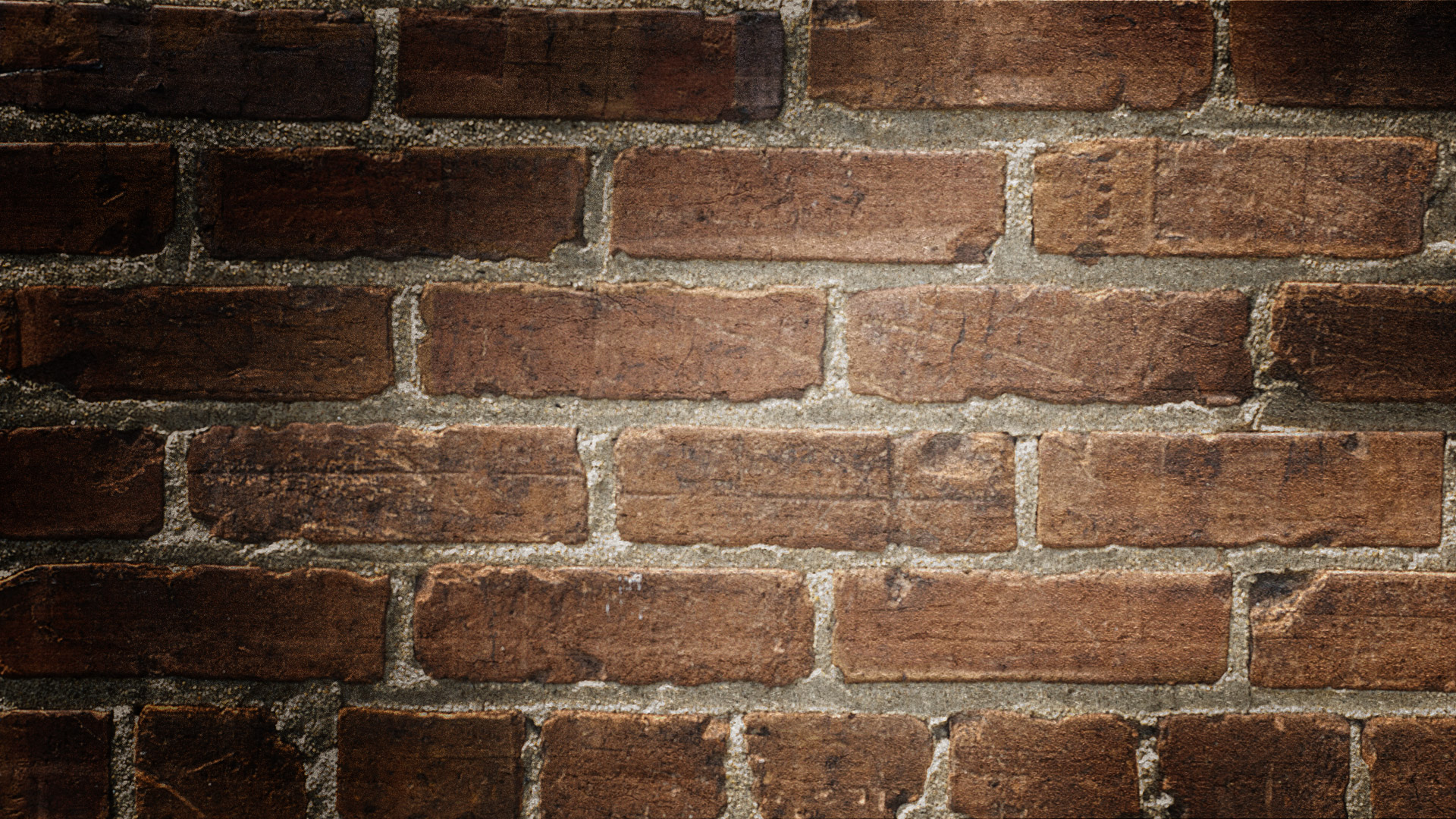 Vice president
President of the senate.
Casts the deciding vote to break ties in the senate.
Presides over joint sessions of congress.
Becomes president if the president dies or can no longer perform his/her duties.
Yes…presidents have died
William Harrison 1841: got sick and died only one month after taking office.
Zachary taylor 1850: died of a digestive disease one year into his presidency.
Abraham Lincoln 1865: assassinated
James a. Garfield 1881: assassinated
William mckinley 1901: assassinated
Warren g. harding 1923: heart attack
Franklin d. Roosevelt 1945: cerebral hemorage.
John F. Kennedy 1963: Assassinated
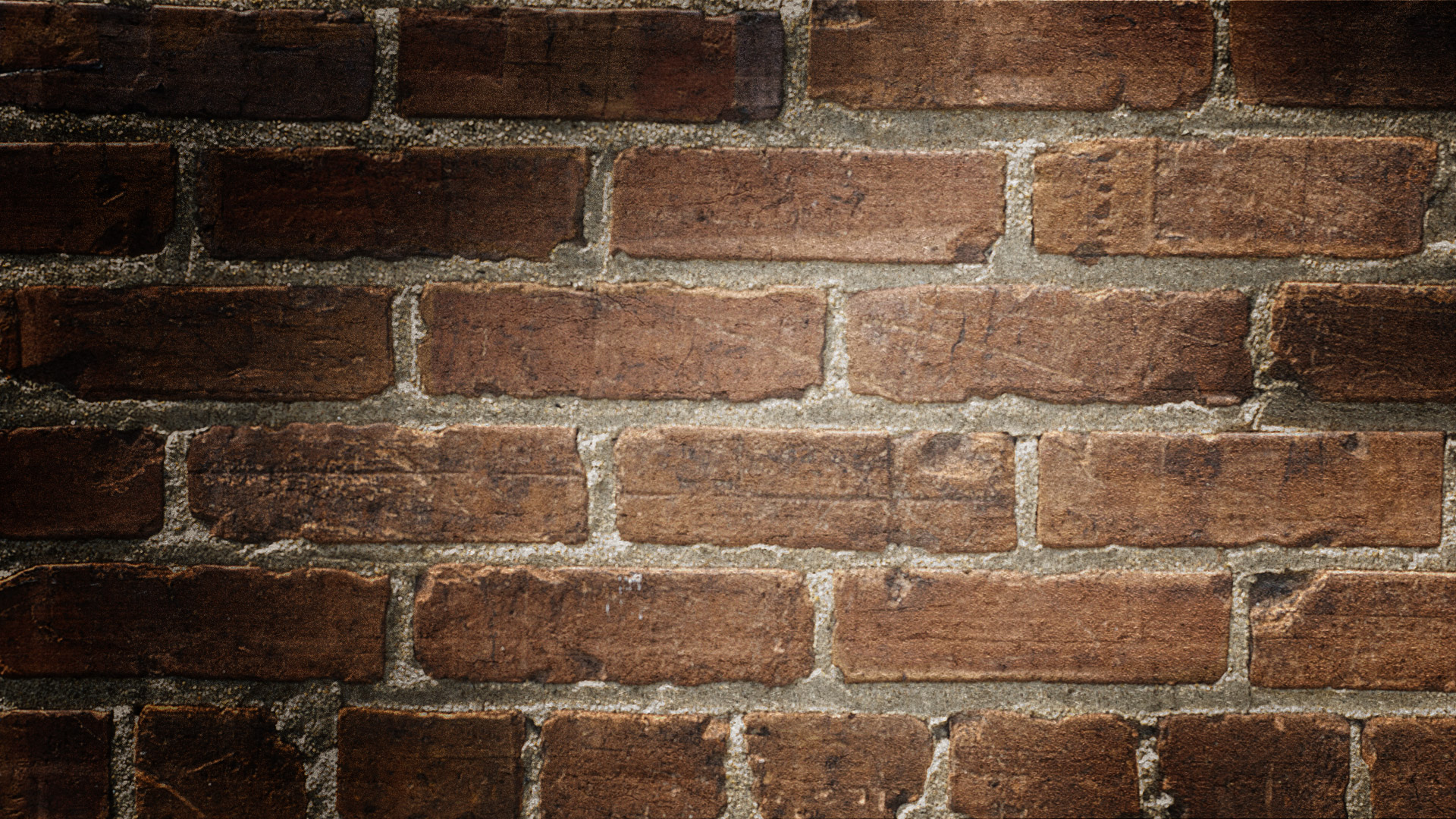 The cabinet
The president’s advisors.
Run government agencies.
The big ones are: state, defence, treasury, and justice.
They are appointed by the president and must be confirmed by the senate.
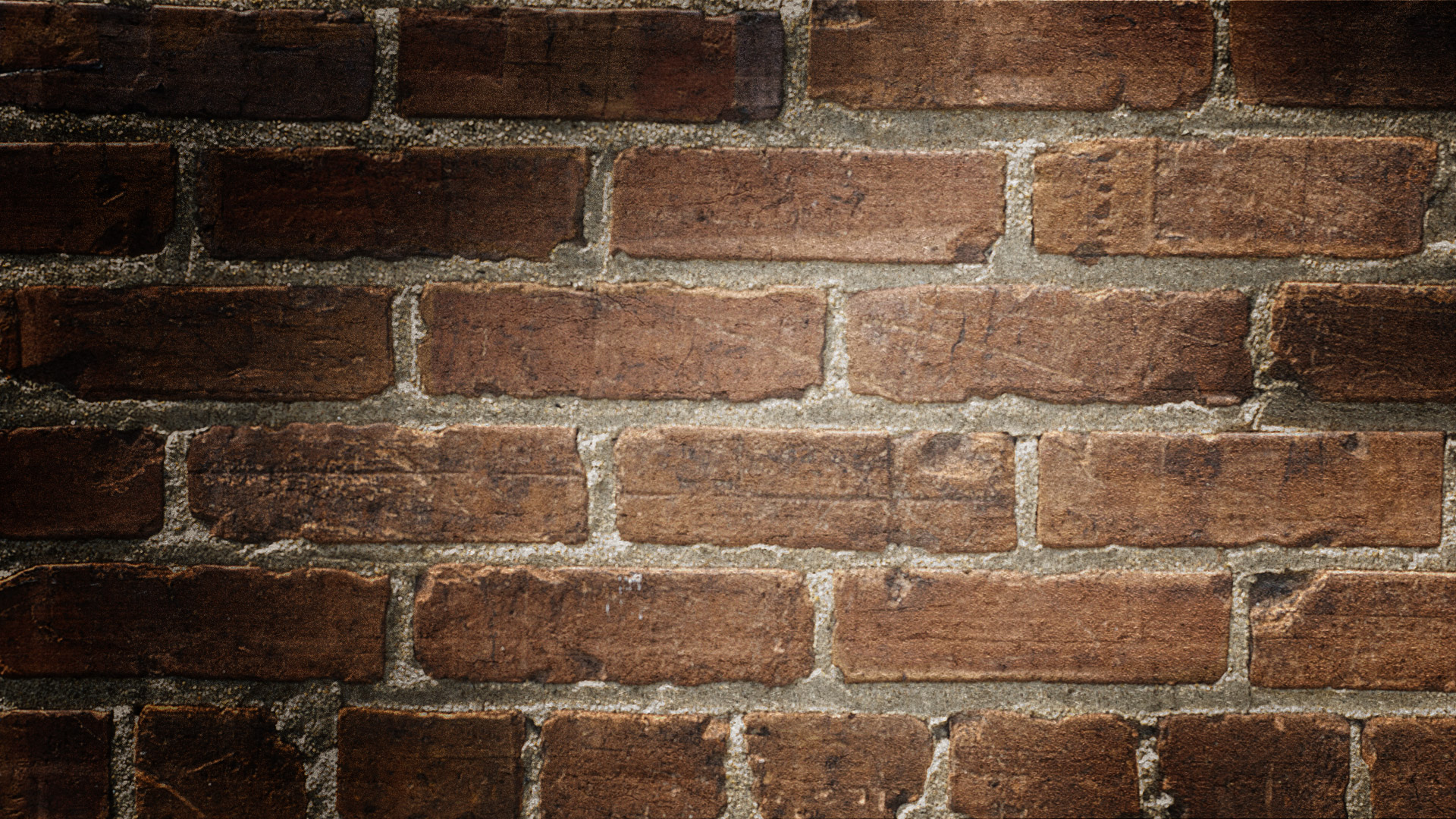 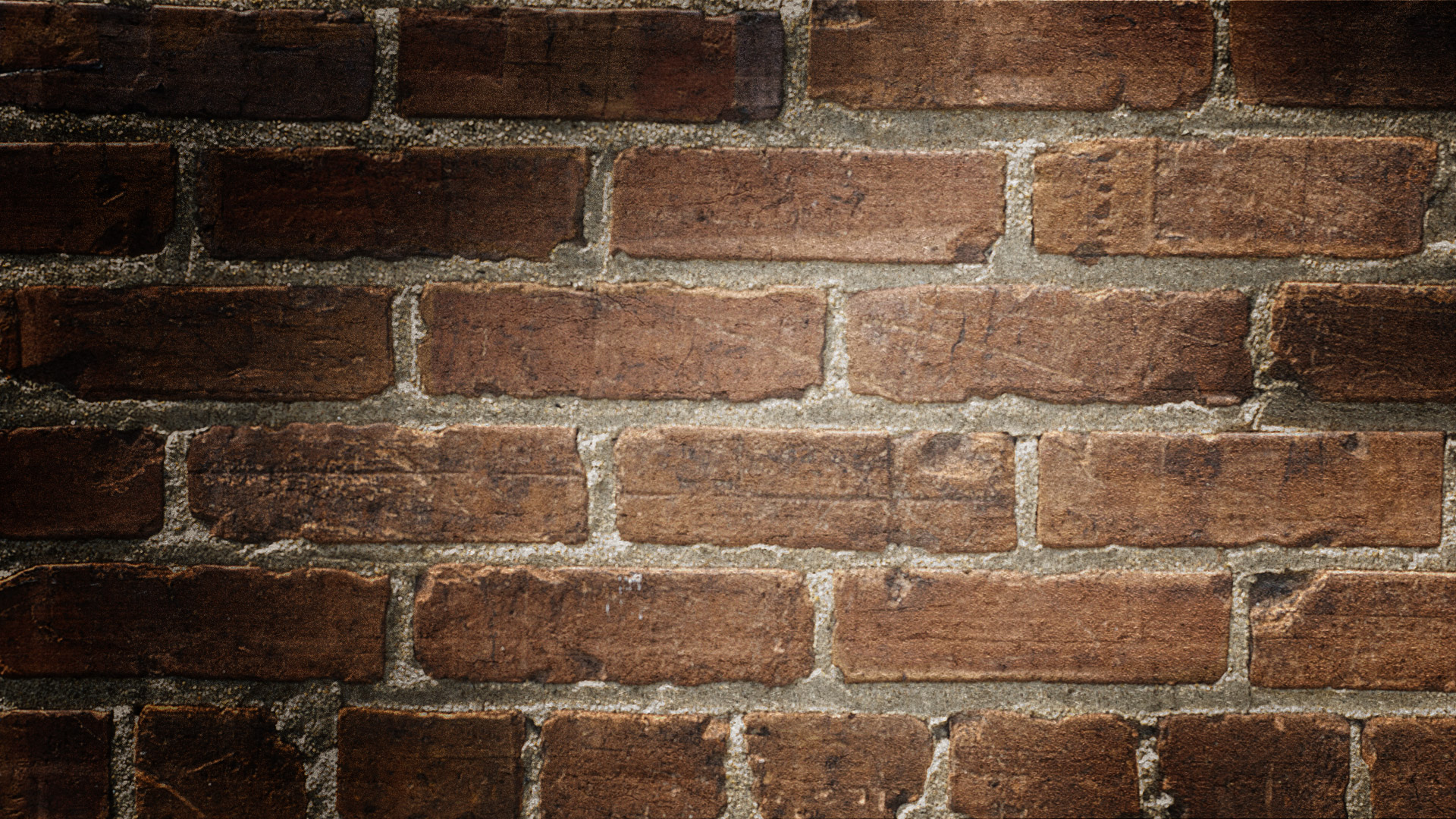 The judicial branch: the supreme court
Are appointed by the president and confirmed by the senate.
Serve for life.
Have the power of judicial review that allows them to say what laws are and are not constitutional.
The chief justice presides over impeachment trials.
Marbury v. Madison established judicial review.                                               hbn